«Ημέρες Καριέρας ΕΚΠΑ 2022: Παρουσίαση των δράσεων που θα πραγματοποιηθούν»
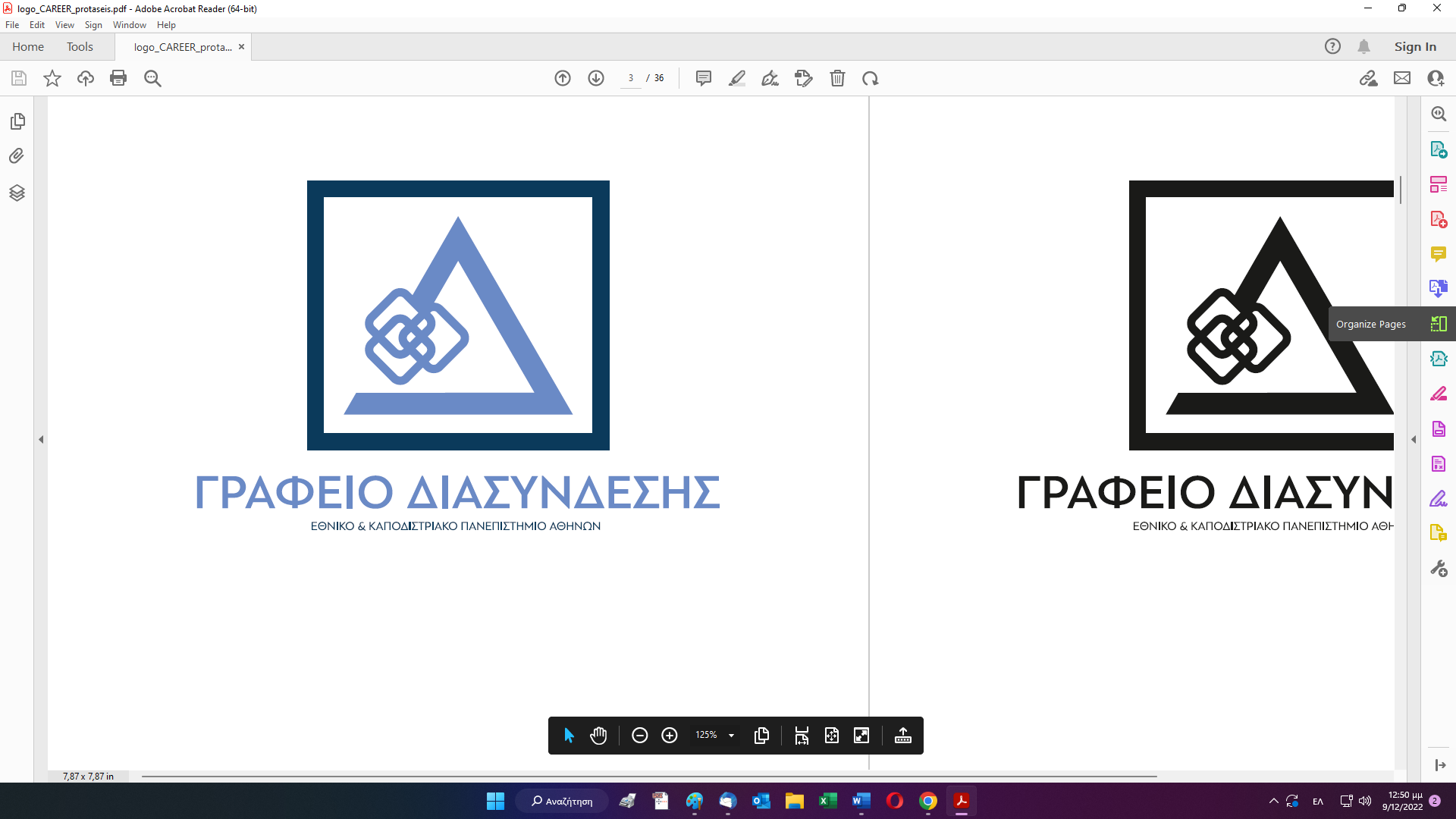 Βικτώρια Κασβίκη
Διοικητική Υποστήριξη – Υπεύθυνη Επικοινωνίας
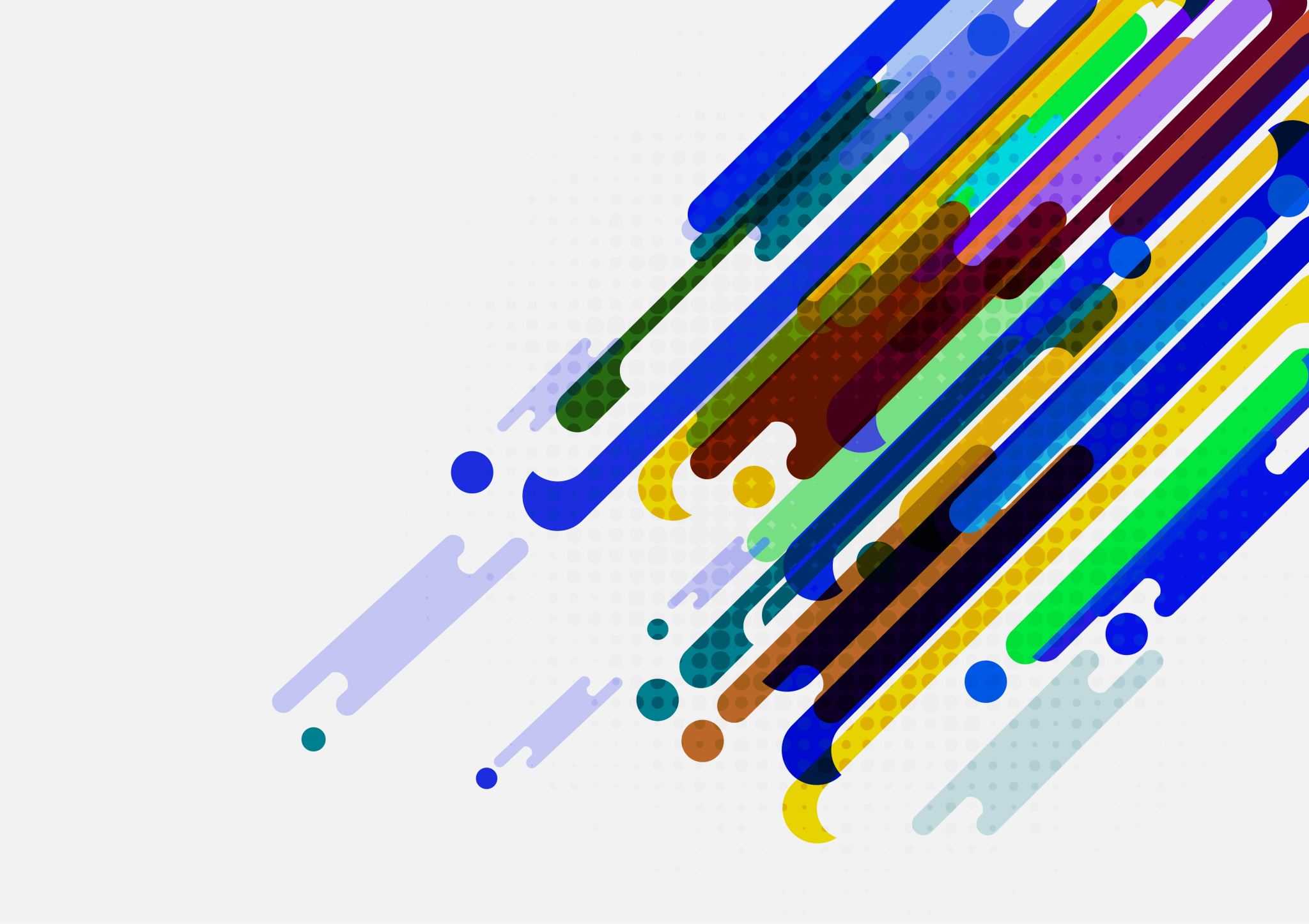 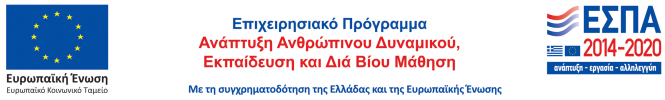 Δράσεις Εκδηλώσεων Ημέρες Καριέρας ΕΚΠΑ 2022
Εναρκτήρια Εκδήλωση 12-12-2022
Δράσεις 13-12-2022Διαδικτυακές Παρουσιάσεις Εταιρειών
Δράσεις 13-12-2022Διαδικτυακές Παρουσιάσεις Εταιρειών
Δράσεις 13-12-2022Συζητήσεις Στρογγυλής Τράπεζας
Δράσεις 14-12-2022Διαδικτυακές Παρουσιάσεις Εταιρειών
Δράσεις 14-12-2022Διαδικτυακές Παρουσιάσεις Εταιρειών
Δράσεις 14-12-2022Συζητήσεις Στρογγυλής Τράπεζας
Διαδικτυακές Συνεντεύξεις και Εγγραφές
Σας ευχαριστώ πολύ